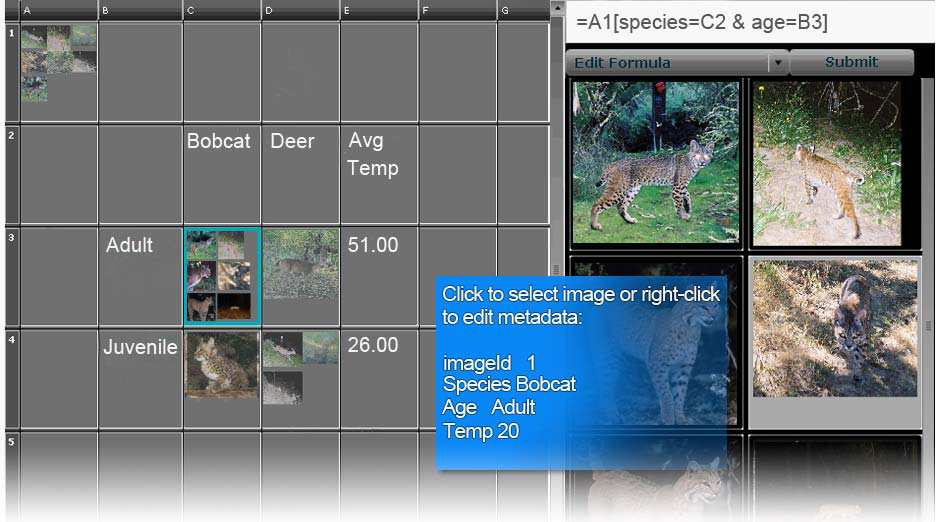 PhotoSpread: A Spreadsheet for Managing Photos
Sean Kandel, Eric Abelson, Hector Garcia-Molina, Andreas Paepcke, Martin Theobald
Stanford University
CSE 590H - January 22, 2008
Presented by Scott Saponas & Yaw Anokwa
Spreadsheet to Organize & Analyze
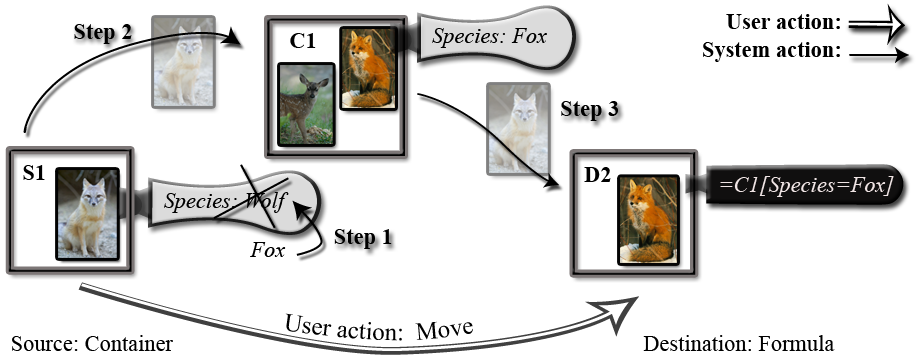 Drag & drop photos for grouping
Tag photos with metadata
Create formulas based on metadata and groups
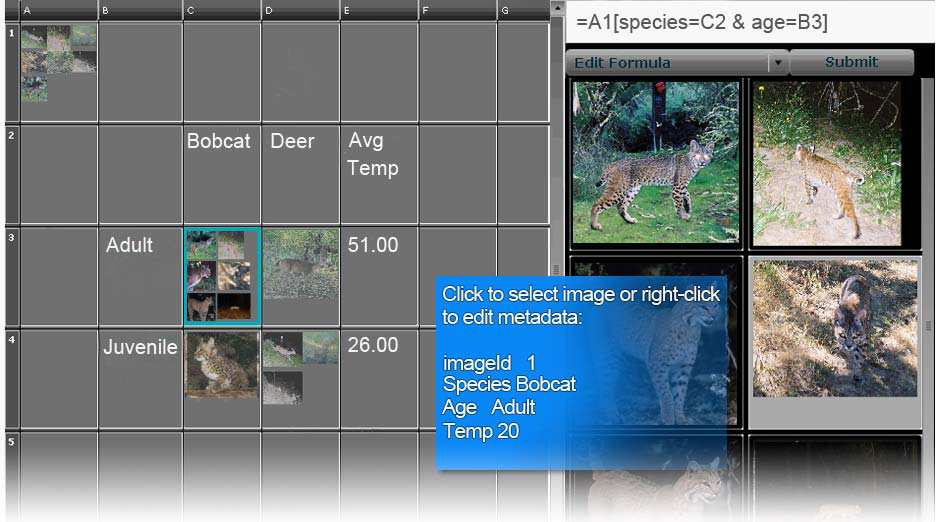 Spreadsheet to Organize & Analyze
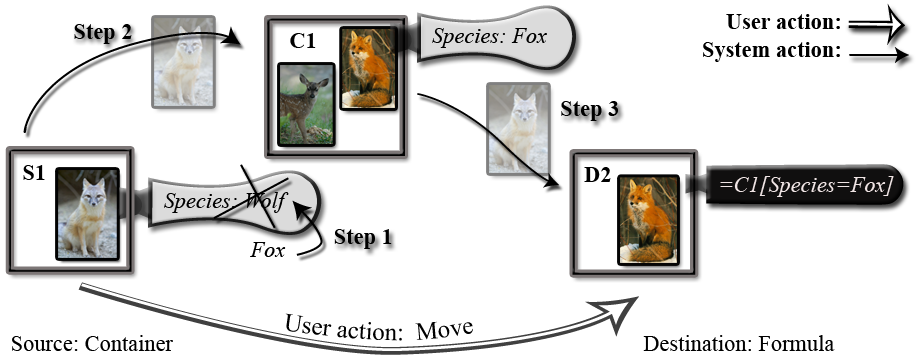 Modify/add metadata by dragging photos into groups

or

Modify formula by dragging photos into groups
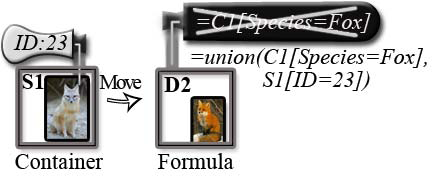 Compared System with Other Apps
No other single system fulfilled the needs of their field biologists
Combines power of spreadsheets with photo tagging systems
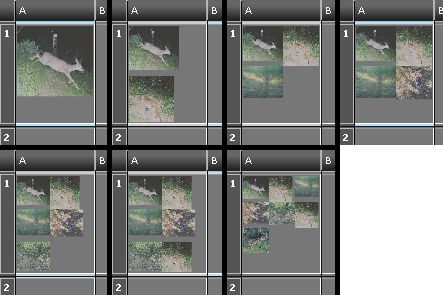 Could picasa & google spreadsheets be combined to create online collaborative system?
How could PhotoSpread be integrated with EyePatch?
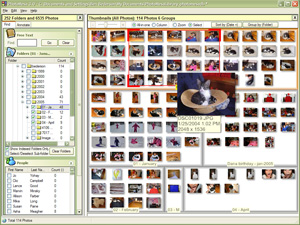 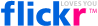 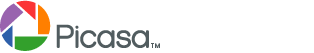 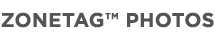 Advocate
Photo-analytics tool for biologists
Leverages spreadsheet skills
Faster than previous solution
May change the exploration possible with field photos
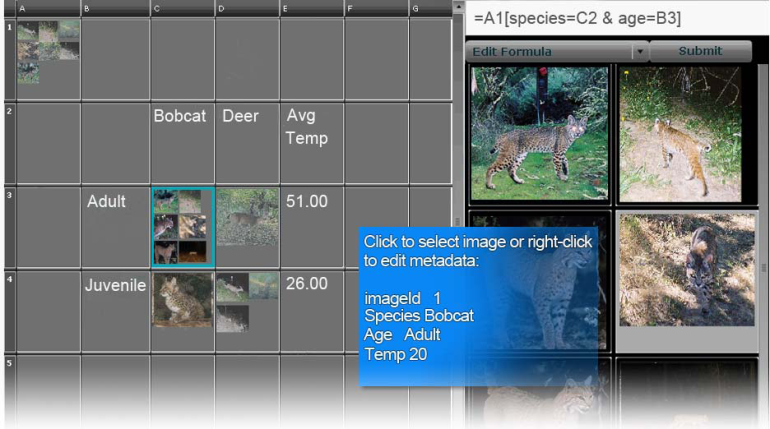 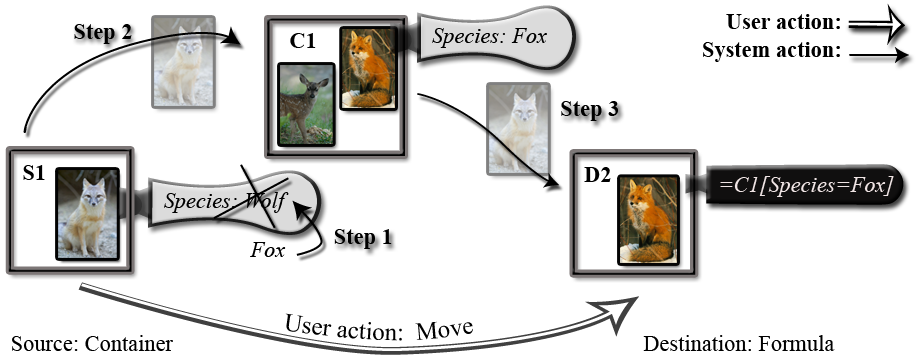 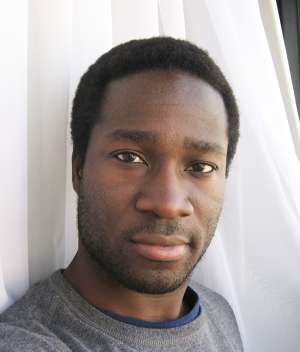 Critic
UI could be simpler but more powerful 
For filtering, use “smart playlists” like iTunes
Is there easier way to tag? Maybe tabletop GUI?
Are parts of this application faster/slower than existing practice?
Does doing a comparative study actually matter?
If no, what more evaluation would you like to see?
Small Groups